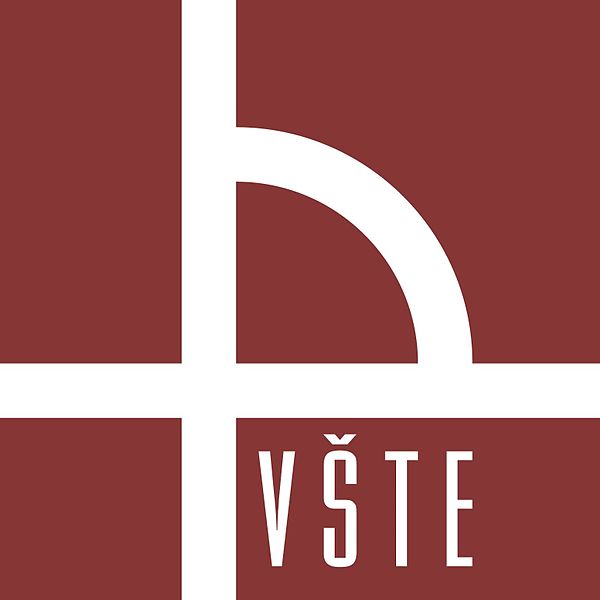 OPTIMALIZOVANÝ  NÁVRH KUŽELOČELNÍ  PŘEVODOVKY
Prezentace obhajoby bakalářské práce 
Vypracoval: 		Jiří GušlbauerVedoucí práce: 	doc. Ing. Petr Hrubý PhD.
Zima 2020
Cíl práce
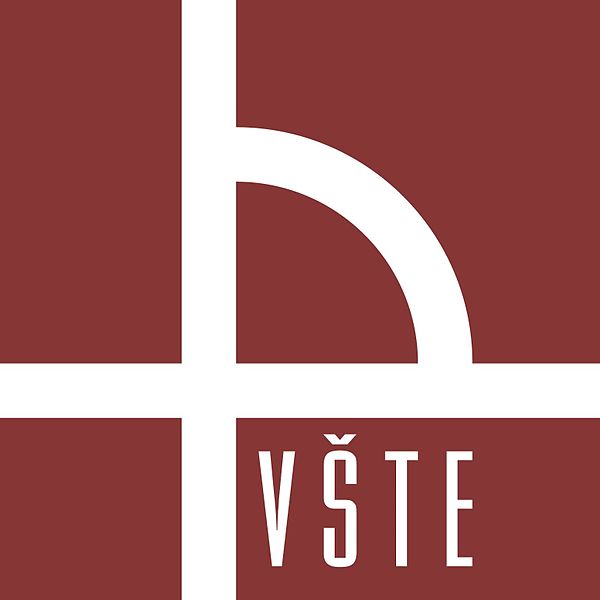 Podrobně se seznámit s metodami konstrukce a výpočtů kuželočelních převodovek. Pro zadané parametry vytvořit konstrukční návrh převodovky. Provést optimalizaci konstrukčních parametrů s cílem minimalizovat hmotnost a maximalizovat výkon, při zachycování pevnostních a tuhostních podmínek s přihlédnutím k technologičnosti konstrukce a cenně.
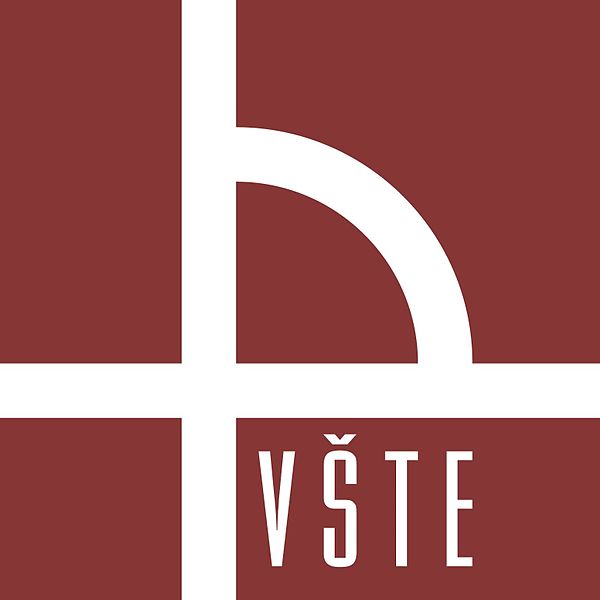 Teoretická část
Úvod do problematiky převodů 
 Širší rozdělení převodů
 Geometrie čelních kol s přímým ozubením
 Geometrie kuželového soukolí s přímím ozubením 
 Hřídele 
Uložení
Ložiska
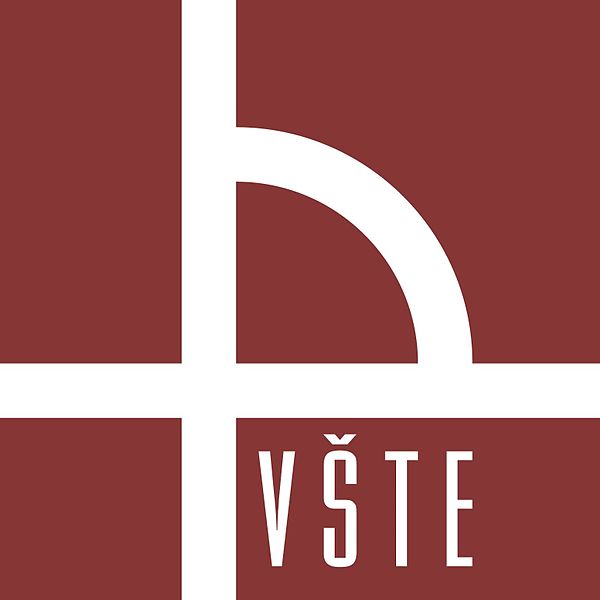 aplikační část
Výpočty pro konstrukci kuželočelní převodovky
 Konstrukce kuželočelní převodovky v programu Solid Edge
 Návrhy opatření
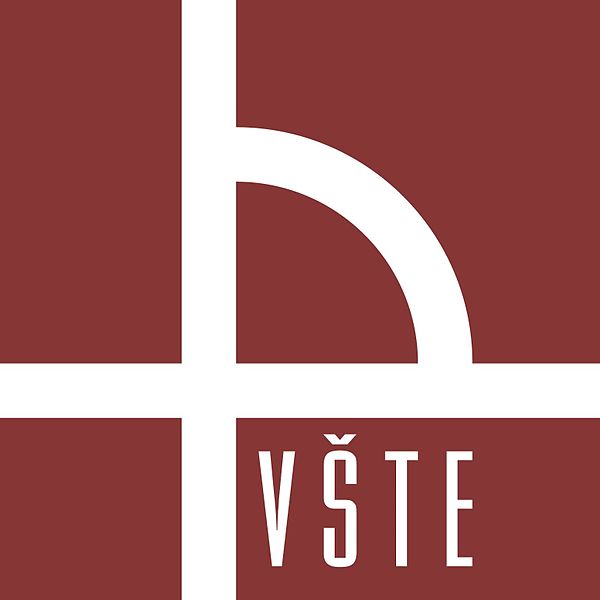 Výpočty pro konstrukci kuželočelní převodovky
 Zadané hodnoty ( P = 20 kW;  i1,4 = 13±2,5%; Mk1 = 201 N/m )
Průměry hřídelů



Volba a kontrola pera na olačení a Střih
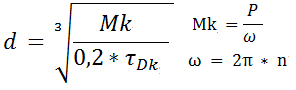 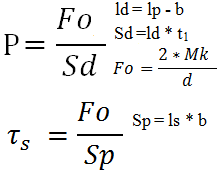 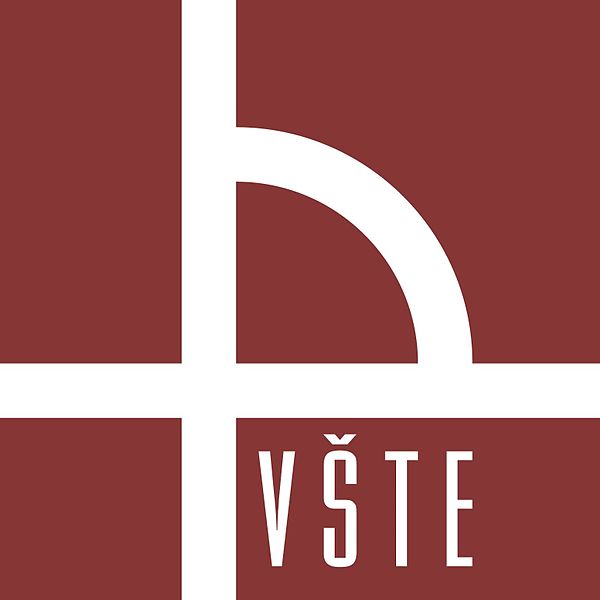 Síly na hřídeli





Výpočet převodových čísel
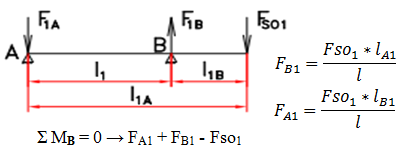 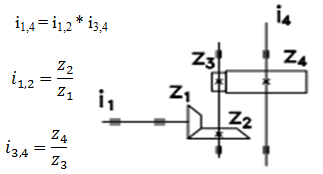 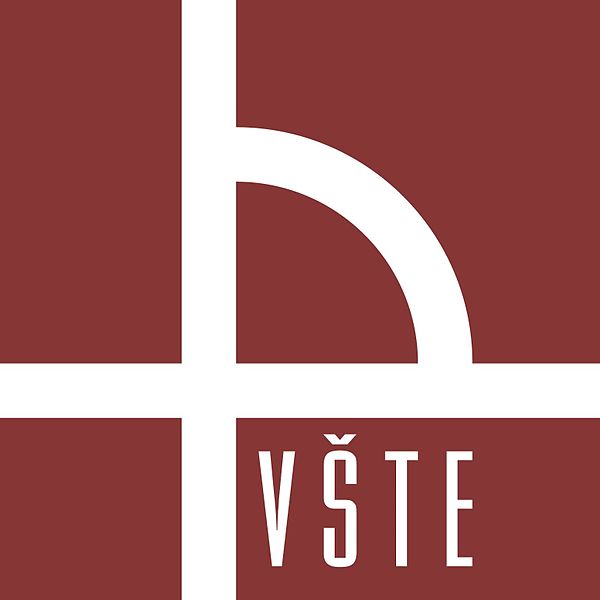 Výpočet ozubených kol
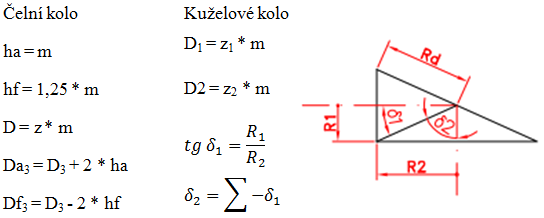 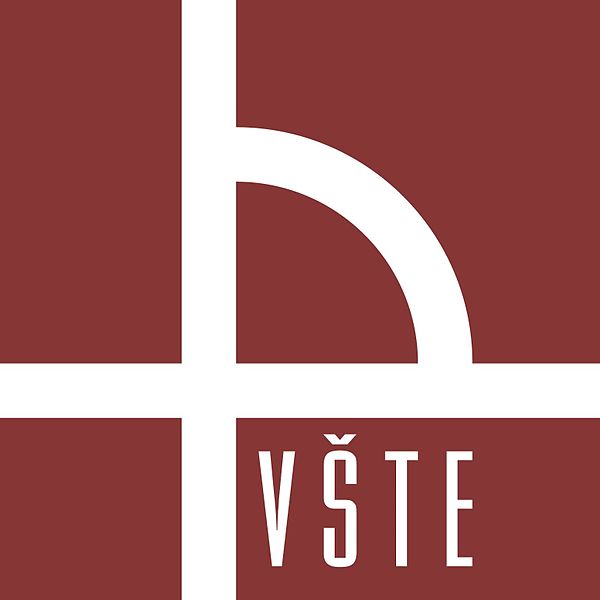 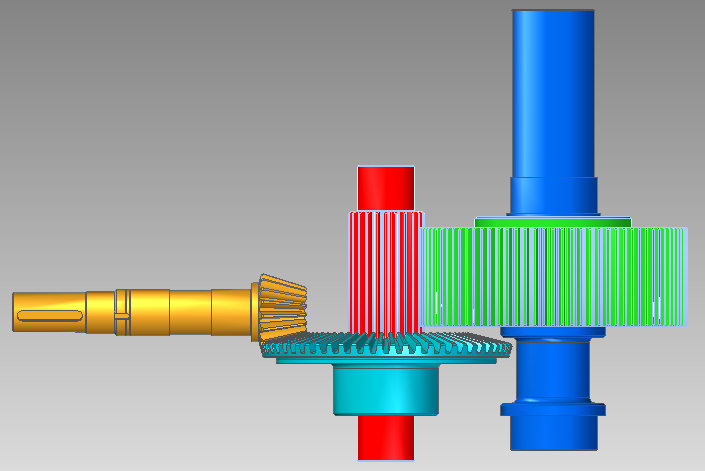 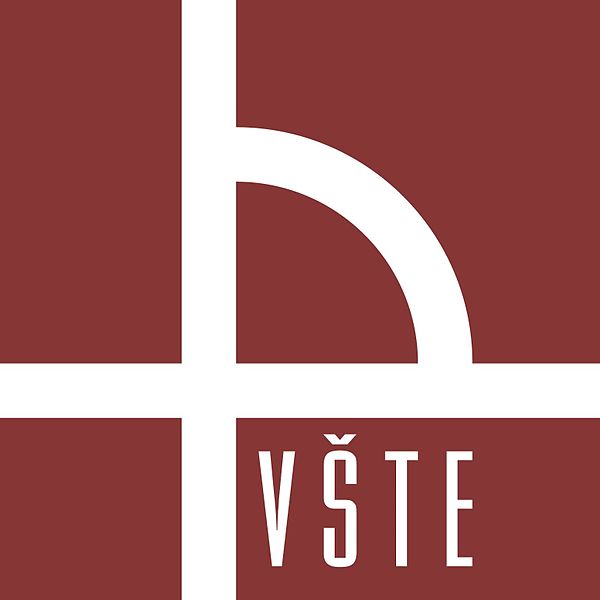 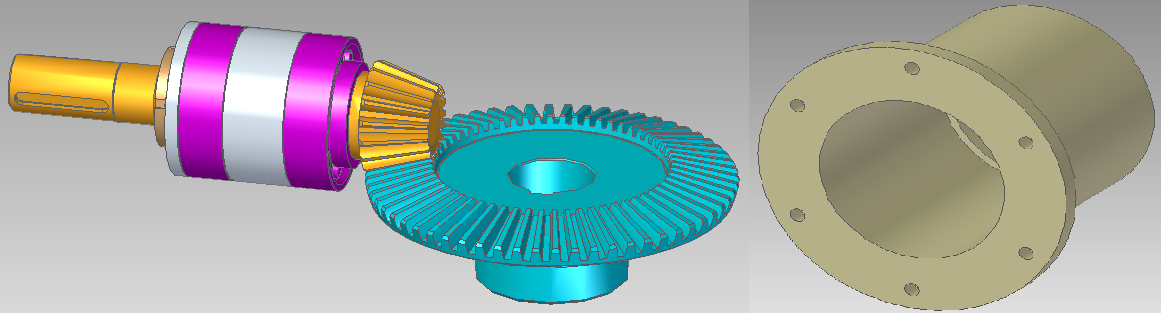 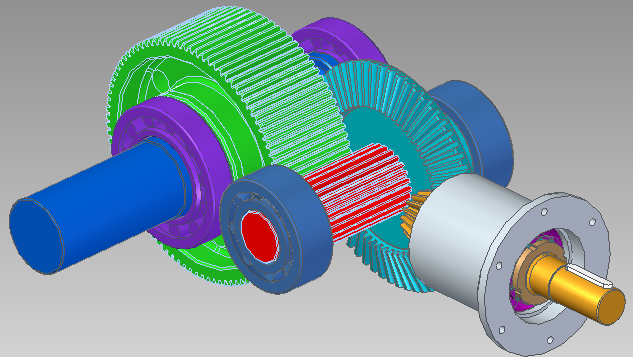 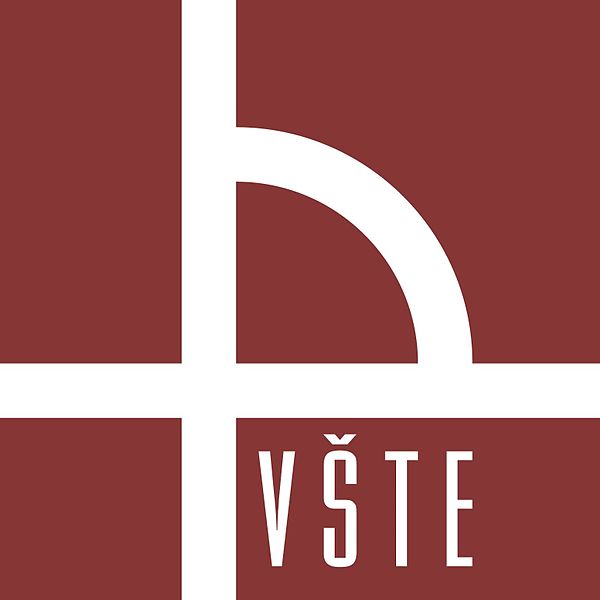 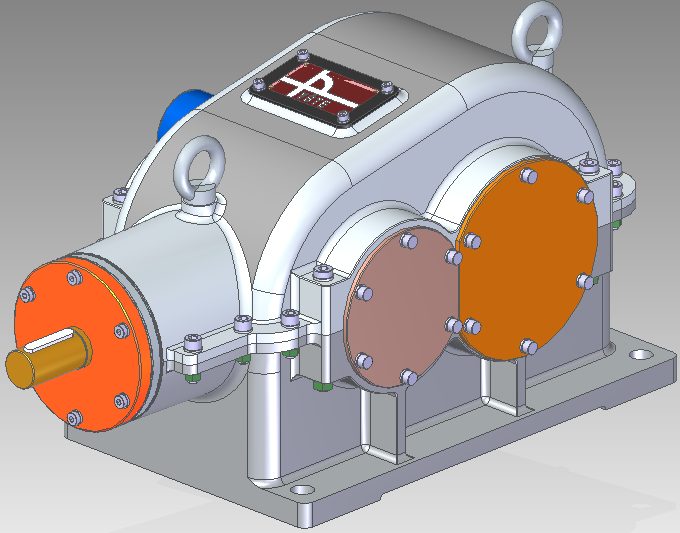 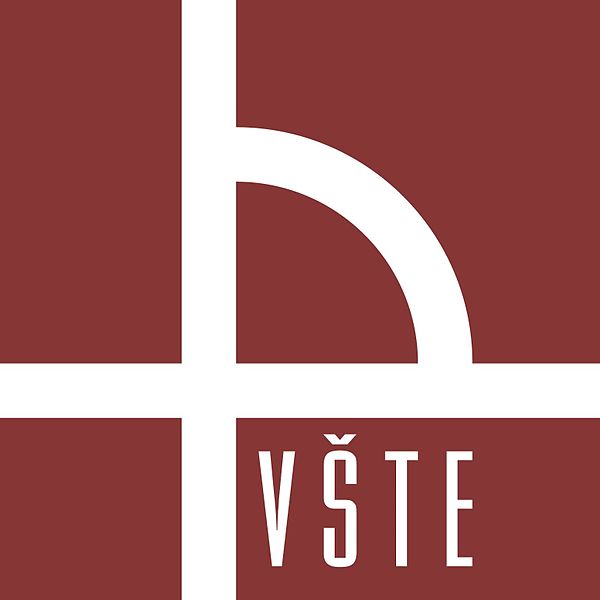 závěr
Převodovka odpovídá zadaným parametrům

 Problém s modely ozubených kol při výkresové dokumentaci
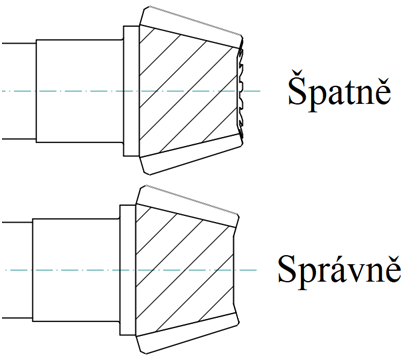 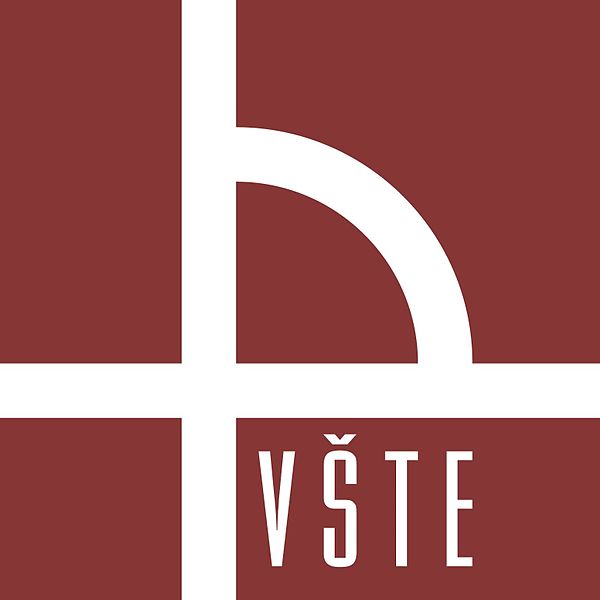 Otázky vedoucího a oponenta bakalářské práce
Uveďte možné uložení výstupního hřídele s využitím aktuálního on-line katalogu ložisek SKF (použijte válečková ložiska) s přihlédnutím k možným variantám šikmého, popřípadě šípového ozubení.
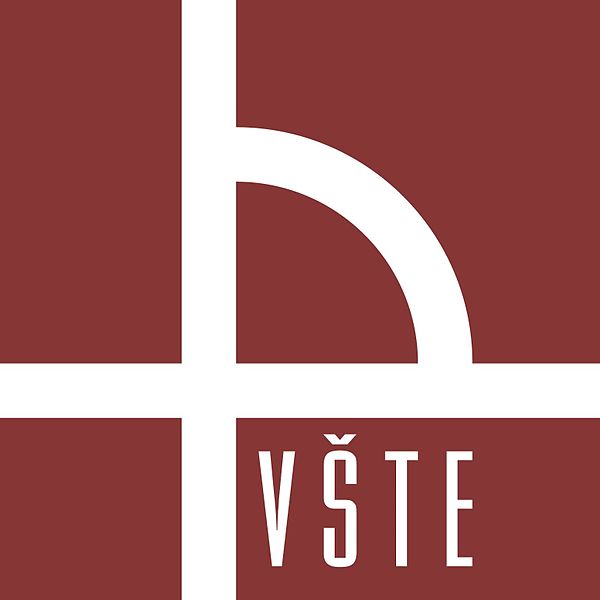 DĚKUJI ZA POZORNOST